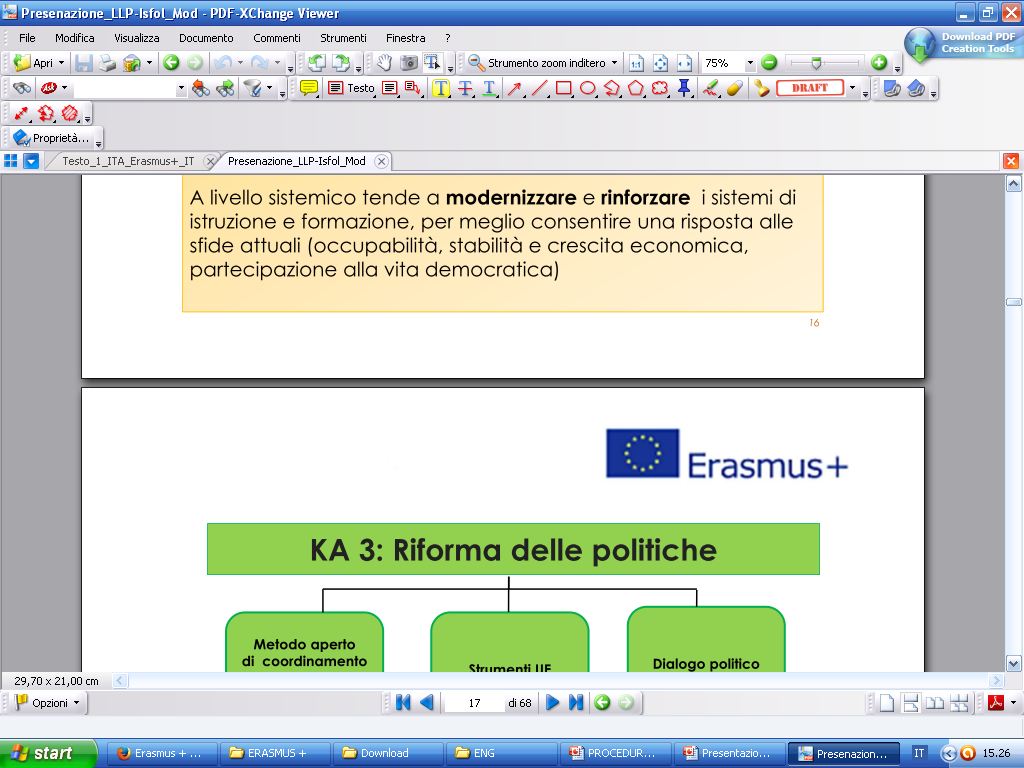 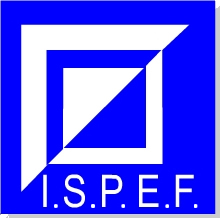 AZIONE CHIAVE 1
Mobilità individuale a fini di apprendimento
2014 - 2020
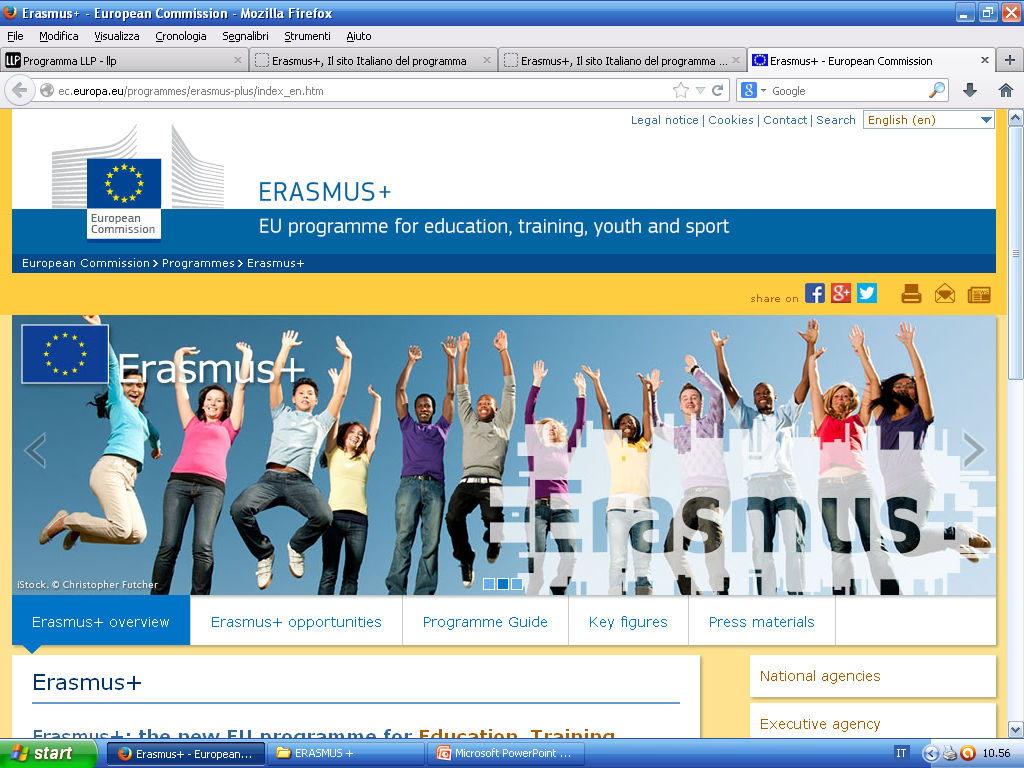 AZIONE CHIAVE 1
Mobilità individuale a fini di apprendimento
2014 - 2020
OBIETTIVI DEL PROGRAMMA 2020
RETHINKING EDUCATION
Ripensare l’istruzione, investire nelle abilità per migliori risultati socio-economici
Ridurre 
l’ABBANDONO SCOLASTICO 
dei giovani
Conseguimento 40% 
ISTRUZIONE TERZIARIA
per persone 
tra i 30 e i 34 anni
OCCUPABILITÀ 82% dei laureati 
(20- 34 anni)
 INSERIMENTO entro 3 anni
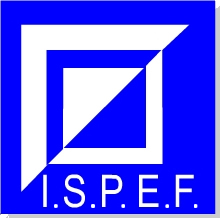 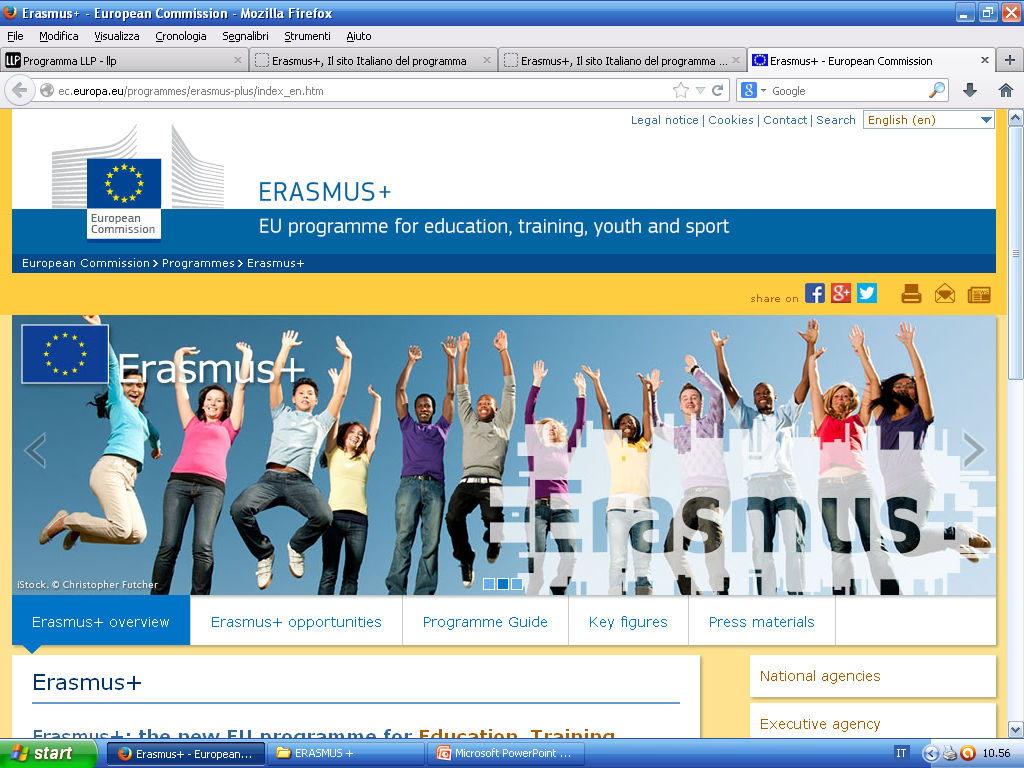 AZIONE CHIAVE 1
Mobilità individuale 
a fini di apprendimento
2014 - 2020
PRIORITÀ PER GLI STATI MEMBRI

1.  Promuovere L’ECCELLENZA nell’Istruzione e formazione professionale 
2.  Migliorare le PERFORMANCE di studenti a rischio di abbandono 
      scolastico e con basse qualifiche di base 
3.  Rafforzare le COMPETENZE TRASVERSALI per l’occupabilità
      (spirito di iniziativa, competenze digitali e linguistiche) 
4.  Ridurre il numero di adulti con basse QUALFICHE
5.  Sfruttare appieno le ICT, ampliare l'accesso e uso di  risorse educative 
      aperte in tutto il percorso dell’istruzione. 
6.  Rafforzare il PROFILO PROFESSIONALE di tutti i ruoli di insegnamento.
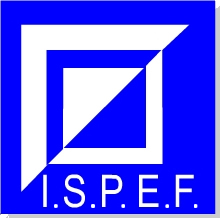 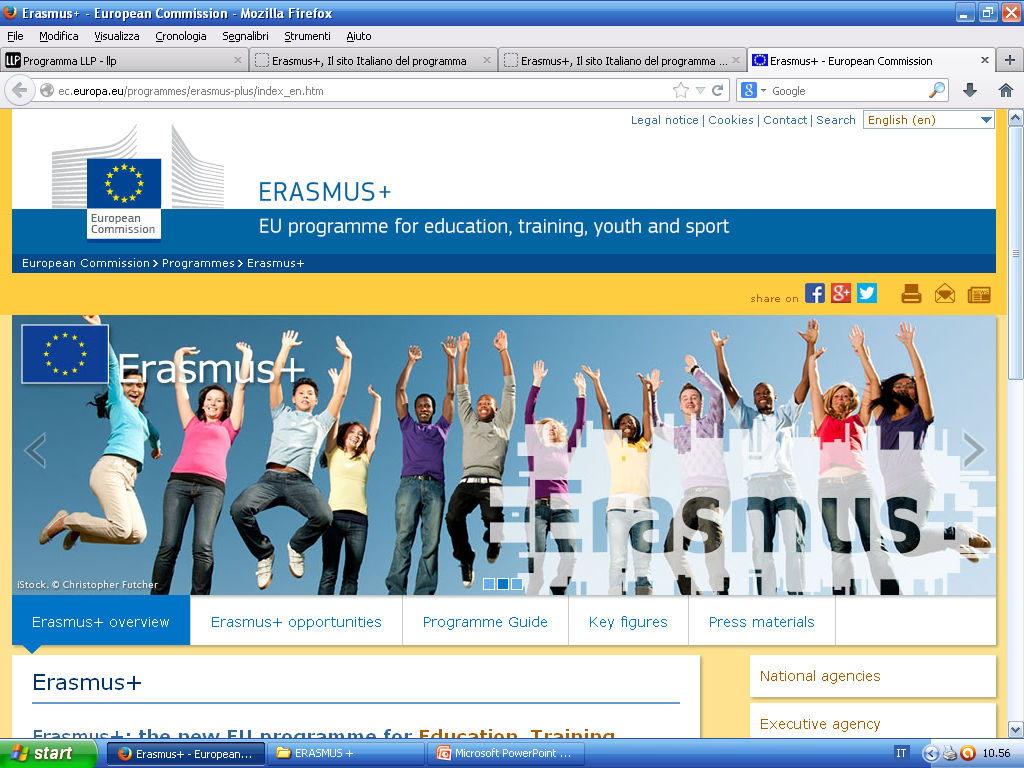 AZIONE CHIAVE 1
Mobilità individuale 
a fini di apprendimento
2014 - 2020
Azione chiave 1:
Mobilità individuale a fini di apprendimento
Mobilità individuale per l’apprendimento 
Mobilità dello Staff (in particolare docenti, leaders scolastici, operatori giovanili
Mobilità per studenti dell’istruzione superiore e dell’istruzione e formazione professionale
Garanzia per i prestiti
Master congiunti
Scambi di Giovani e servizio Volontario Europeo
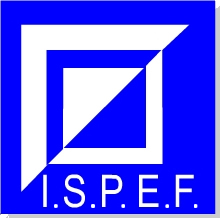 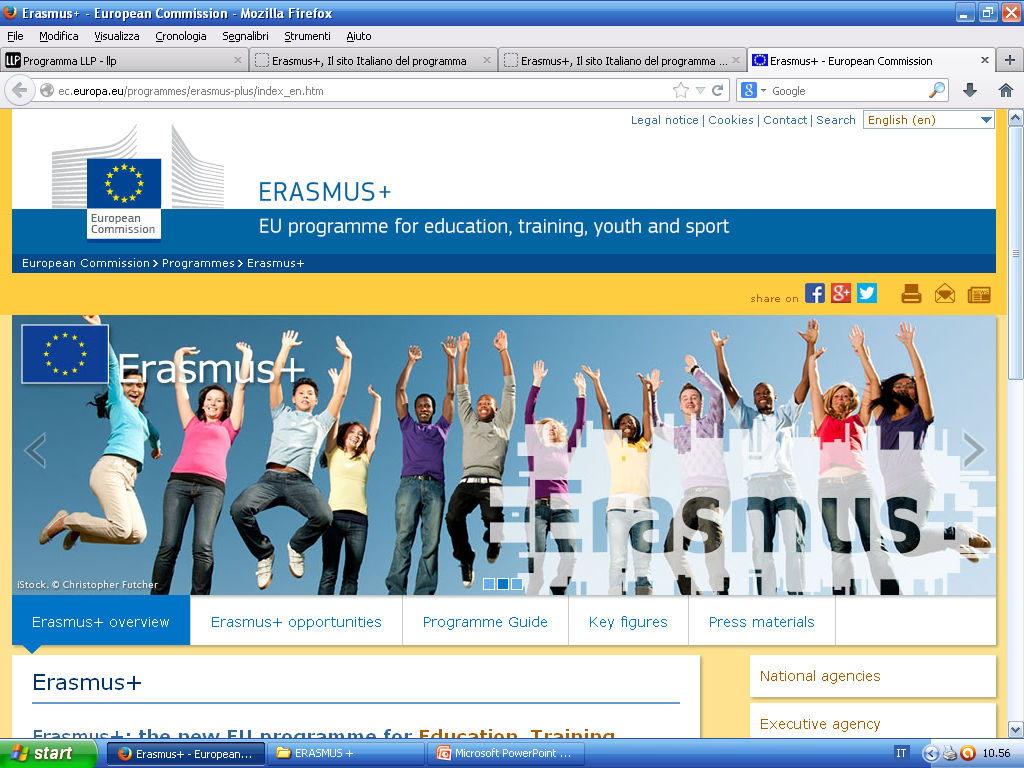 AZIONE CHIAVE 2
Mobilità individuale 
a fini di apprendimento
2014 - 2020
Azione chiave 2:
Mobilità individuale a fini di apprendimento
MOBILITÀ INDIVIDUALE PER L’APPRENDIMENTO
MOBILITÀ DELLO STAFF
Mobilità studenti
Docenti, staff e formatori di:
• Istruzione superiore   • Scuola     • VET      • Educazione adulti 
Operatori giovanili
Qualità insegnamento - metodi innovativi
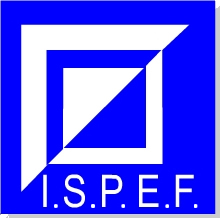 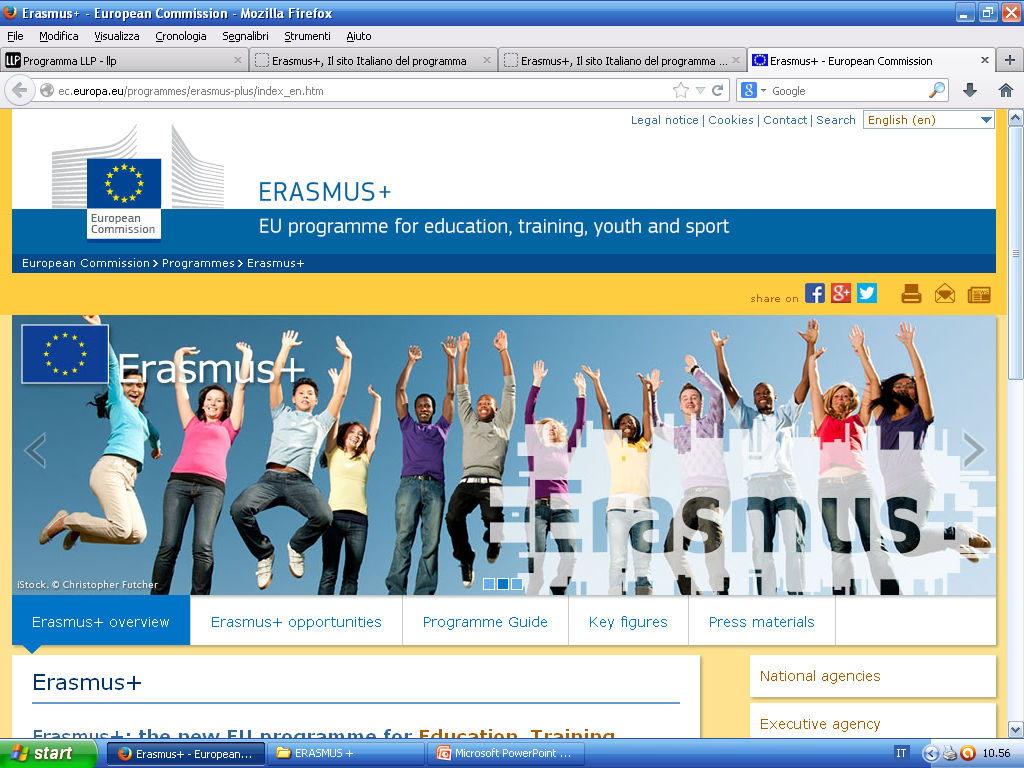 AZIONE CHIAVE 2
Mobilità individuale 
a fini di apprendimento
2014 - 2020
Azione chiave 2:
Mobilità individuale a fini di apprendimento
Mobilità individuale per l’apprendimento
Mobilità dello staff
MOBILITÀ
 STUDENTI
- Studenti istruzione superiore
- Istruzione/formazione professionale
Apprendisti, assistenti, tirocinanti
circolazione dei talenti e attrattiva dei sistemi europei
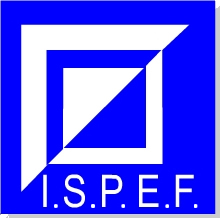 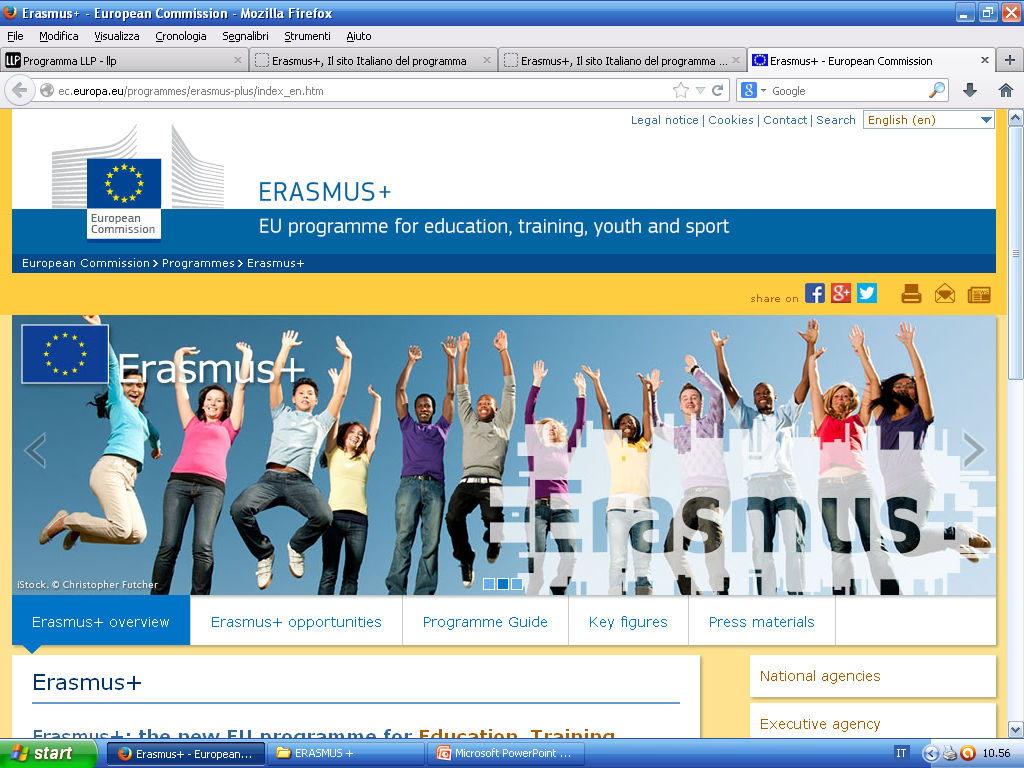 AZIONE CHIAVE 2
Mobilità individuale 
a fini di apprendimento
2014 - 2020
Azione chiave 1:
Mobilità individuale a fini di apprendimento 1/2
GARANZIA DEI PRESTITI
MASTER 
CONGIUNTI
Scambi 
di giovani
Studenti istruzione superiore

Istruzione e formazione professionale
Garanzie per i prestiti a studenti
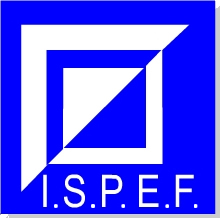 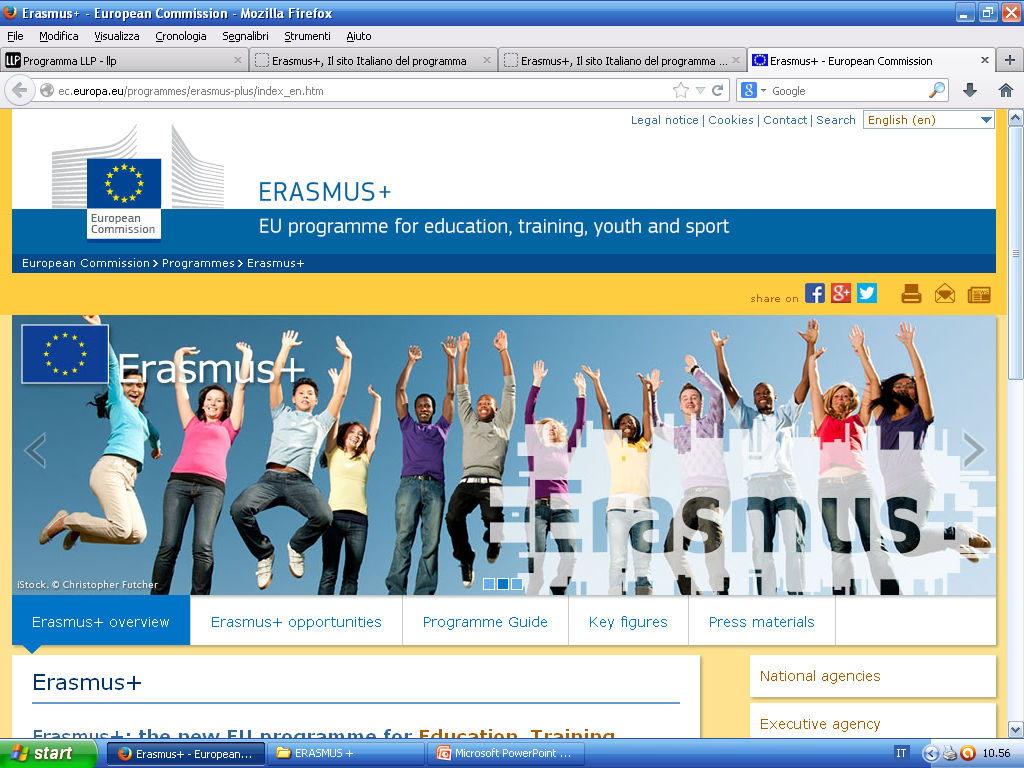 AZIONE CHIAVE 2
Mobilità individuale 
a fini di apprendimento
2014 - 2020
Azione chiave 1:
Mobilità individuale a fini di apprendimento 1/2
Garanzia dei prestiti
Master 
Congiunti
SCAMBI 
DI GIOVANI
Operatori giovanili 

Animatori

Scambi di giovani nel volontariato
Apprendimento non formale, informale, inclusione sociale, 
cittadinanza attiva
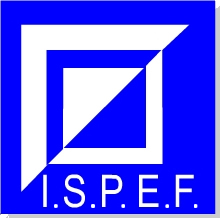 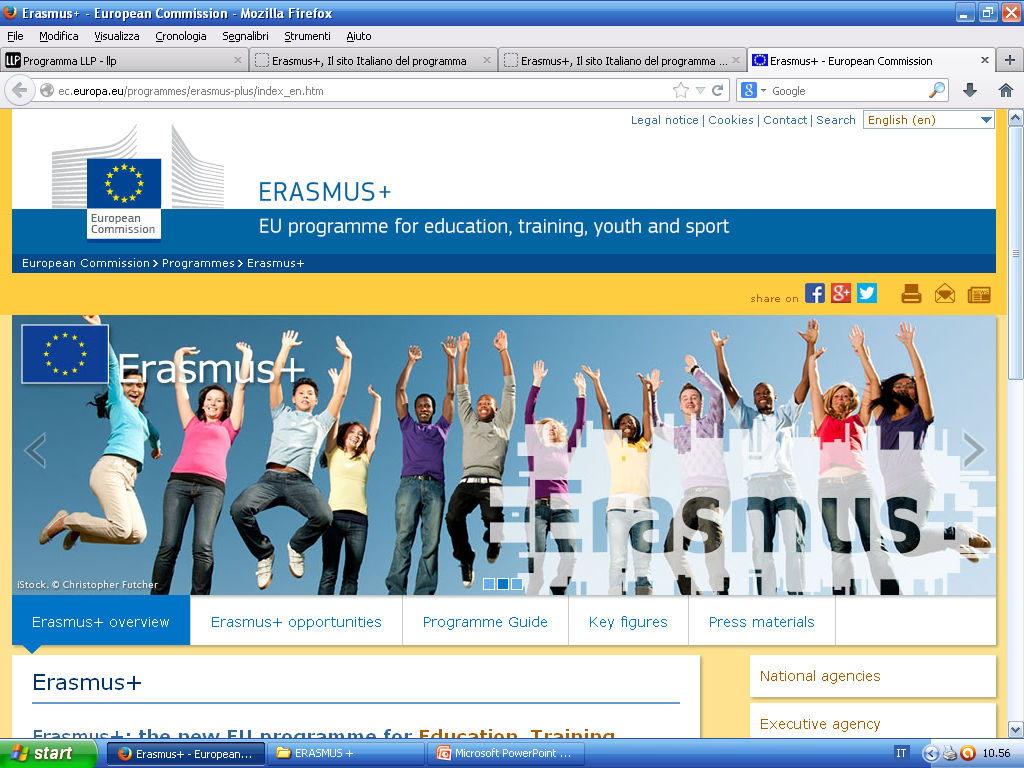 AZIONE CHIAVE 2
Mobilità individuale 
a fini di apprendimento
2014 - 2020
Azione chiave 2:
Mobilità individuale a fini di apprendimento
OBIETTIVO
Migliorare le competenze
Ampliare le conoscenze e la comprensione delle politiche e delle pratiche nazionali
 Rafforzare la qualità dell’insegnamento e dell’apprendimento
 Innescare cambiamenti nel senso della modernizzazione e internazionalizzazione delle istituzioni educative e formative
Promuovere attività di mobilità per i discenti
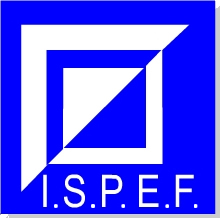 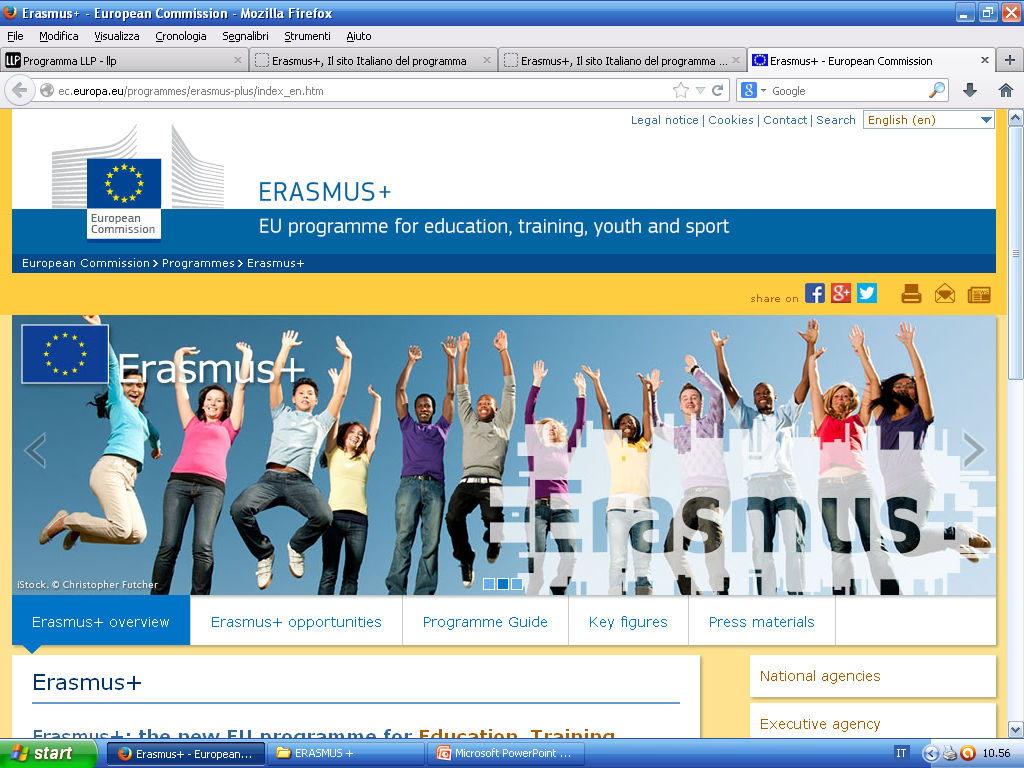 AZIONE CHIAVE 2
Mobilità individuale a fini di apprendimentoe le buone pratiche
2014 - 2020
Azione chiave 2:
Mobilità individuale a fini di apprendimento
e le buone pratiche
CONTENUTO
CONTENUTO 

- Partecipazione a corsi strutturati
- Eventi di formazione all’estero
- Placement lavorativi
- Job shadowing in impresa
- Formazione in servizio per insegnamento /formazione in istituzioni all’estero
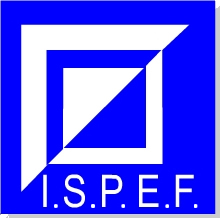 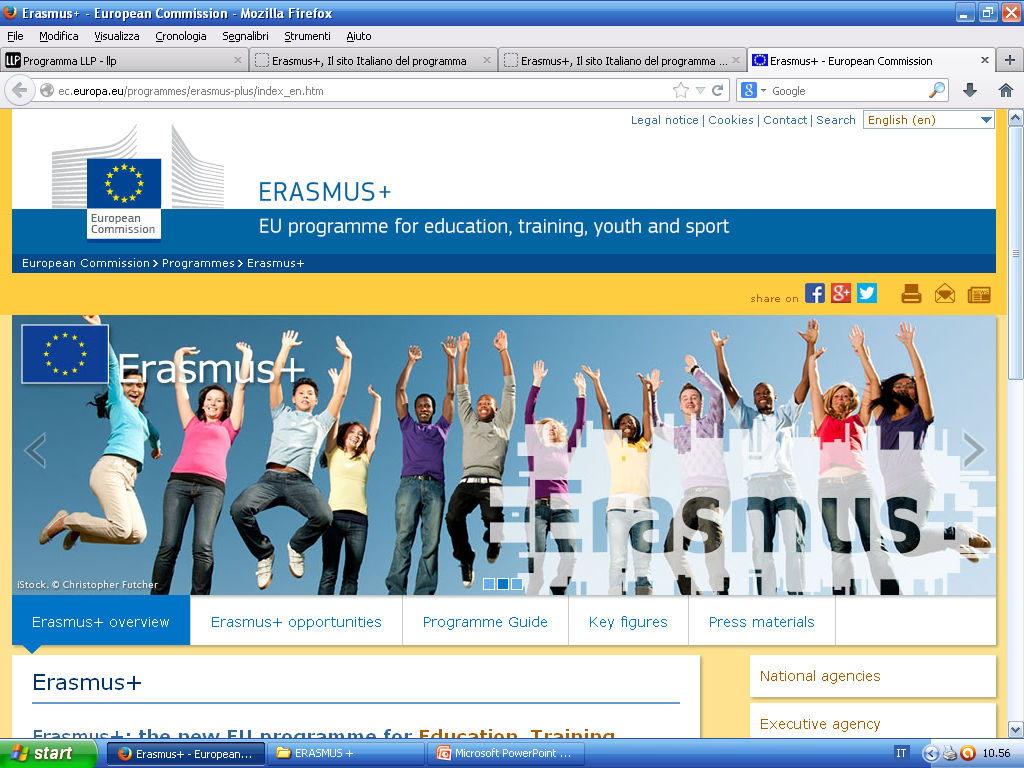 AZIONE CHIAVE 2
Mobilità individuale a fini di apprendimentoe le buone pratiche
2014 - 2020
Azione chiave 2:
Mobilità individuale a fini di apprendimento
e le buone pratiche
DESTINATARI
DESTINATARI 

Provider di IFPI e formazione continua - associazioni e organismi   di rappresentanza nel campo della formazione e del lavoro - imprese -parti sociali - camere di commercio - Istituzioni/ Enti locali - centri di ricerca - Istituti di istruzione II - centri di orientamento - no-profit – ass.di volontariato - Ong
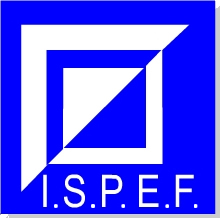 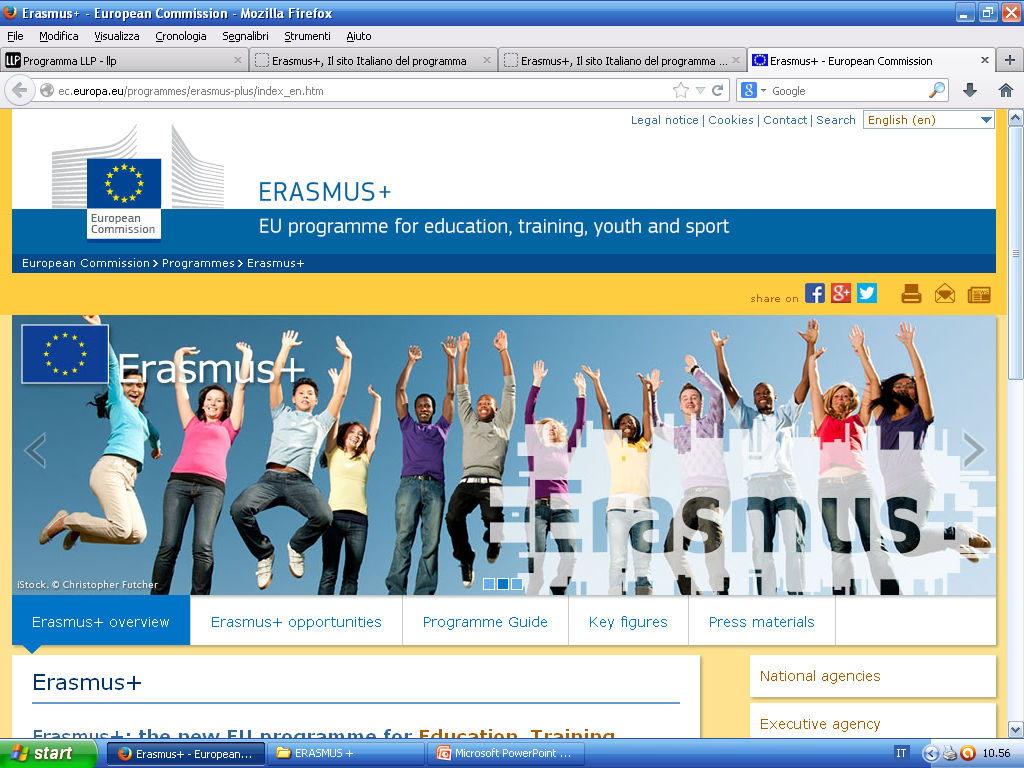 AZIONE CHIAVE 2
Mobilità individuale a fini di apprendimentoe le buone pratiche
2014 - 2020
Azione chiave 2:
Mobilità individuale a fini di apprendimento
DURATA 
E CONTRIBUTO
DURATA
CONTRIBUTO
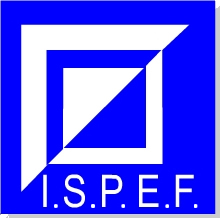 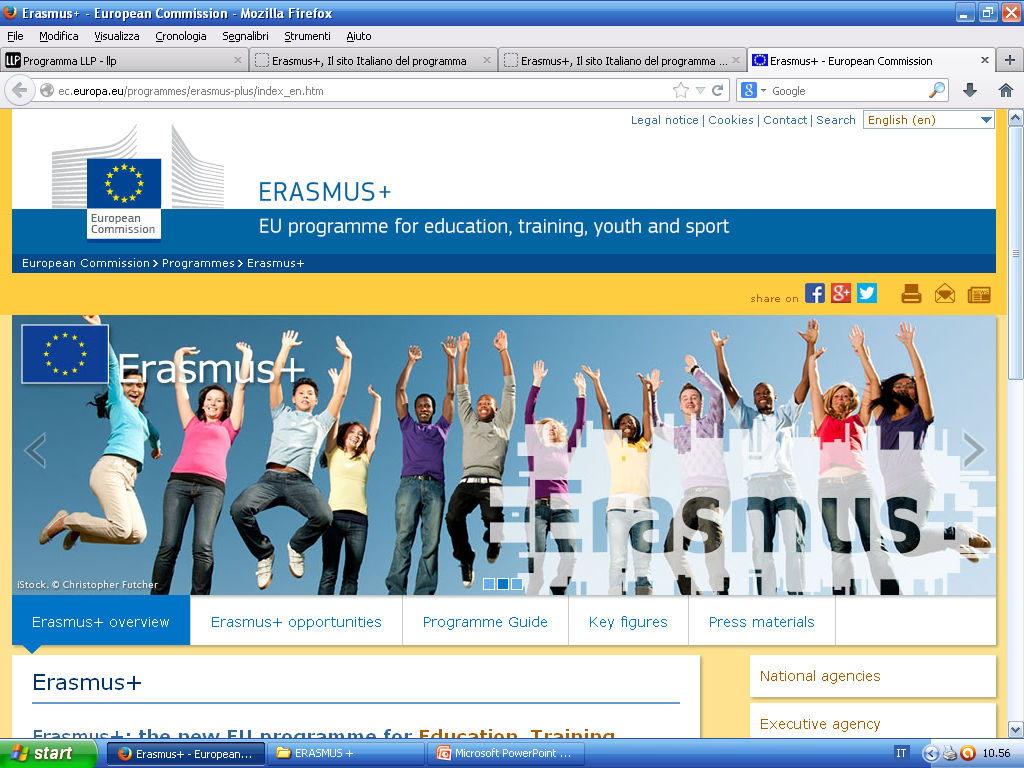 AZIONE CHIAVE 2
Mobilità individuale a fini di apprendimentoe le buone pratiche
2014 - 2020
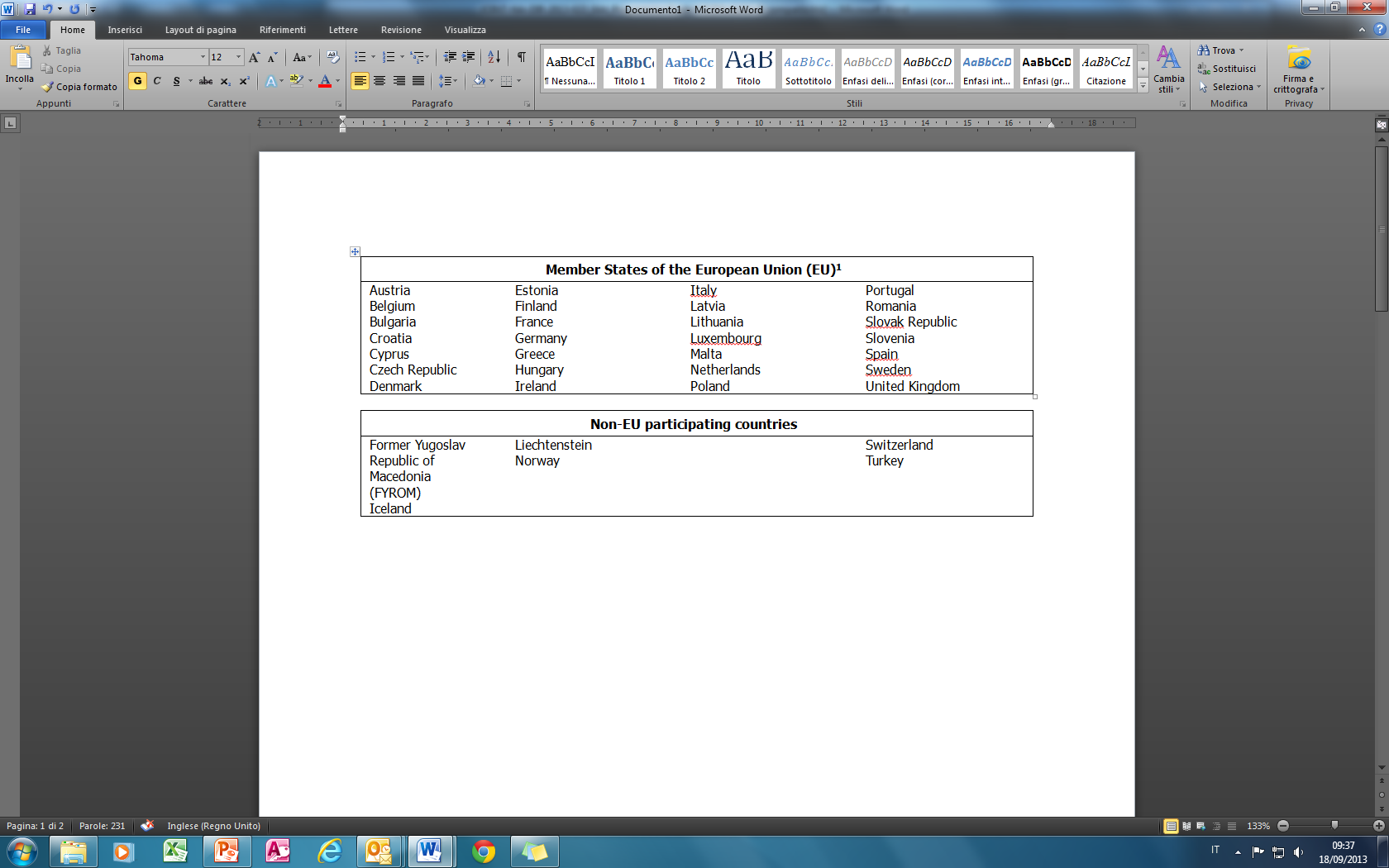 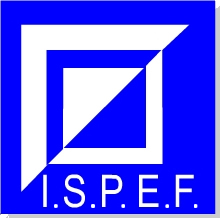 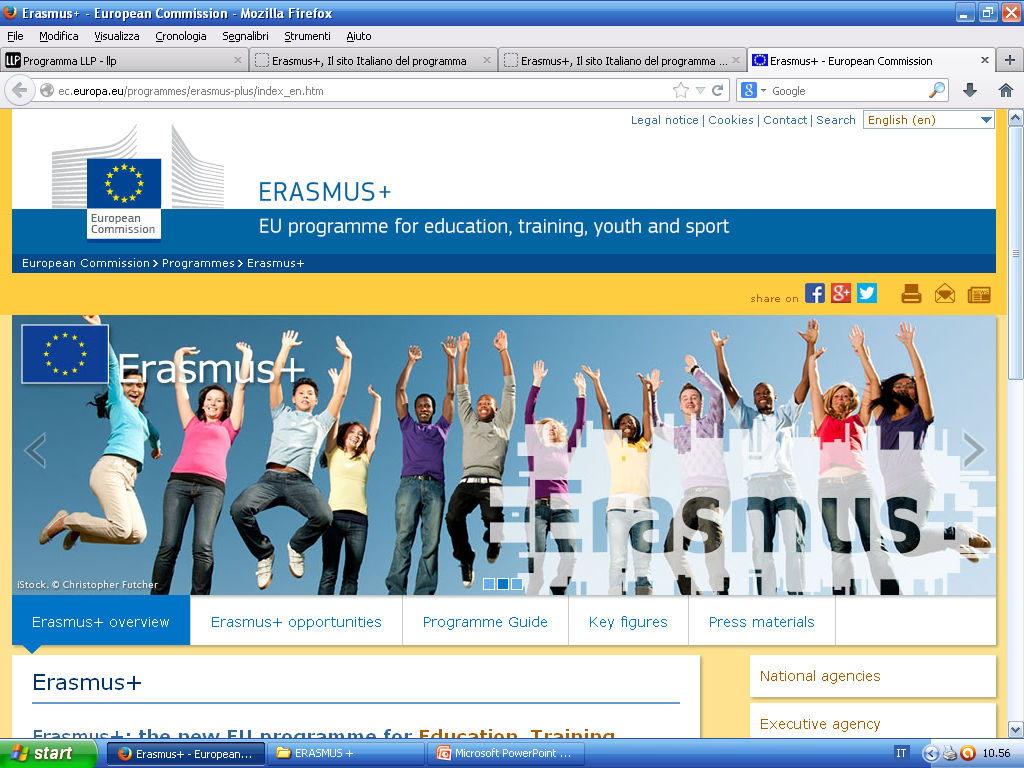 AZIONE CHIAVE 2
Mobilità individuale a fini di apprendimentoe le buone pratiche
2014 - 2020
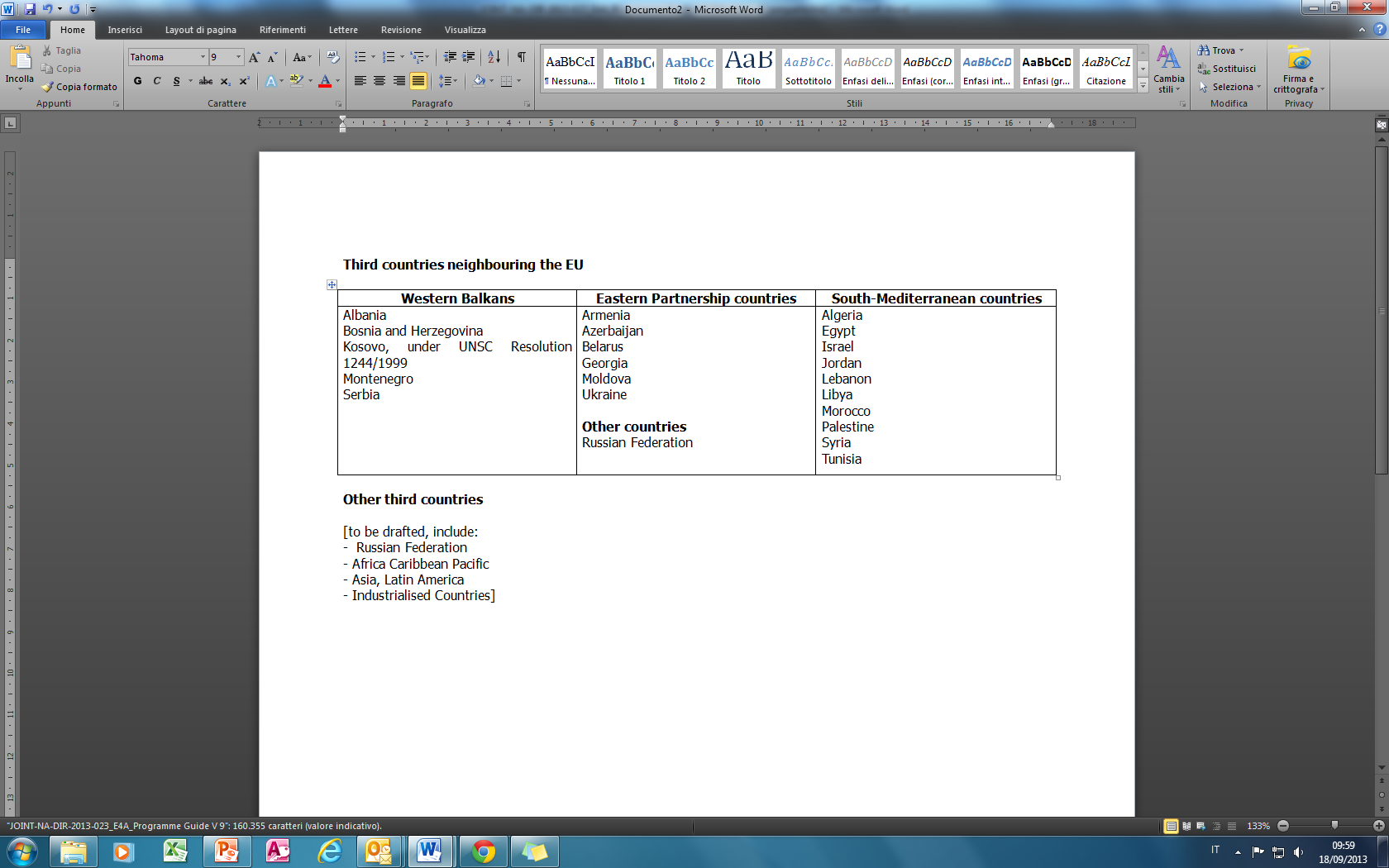 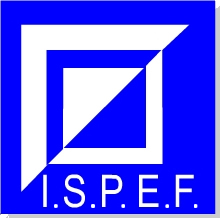 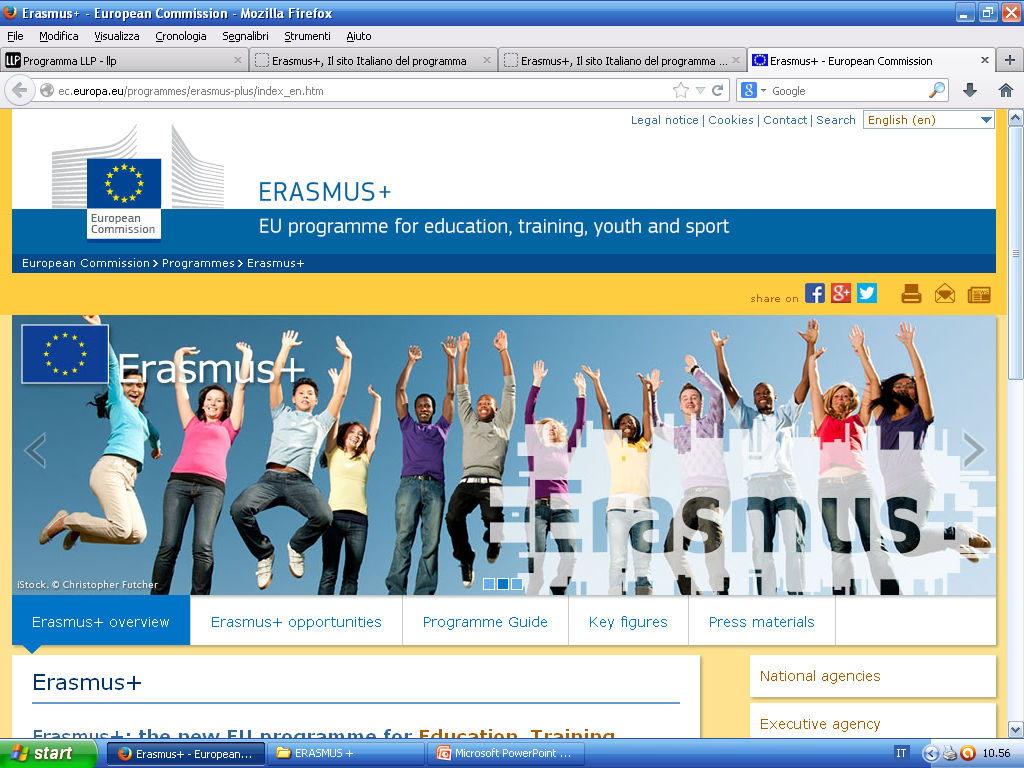 PROCEDURA PER PRESENTARE DOMANDA ERASMUS +
2014 - 2020
Link di riferimento
http://ec.europa.eu/programmes/erasmus-plus/index_it.htm#hp_guide
http://www.erasmusplus.it/
http://www.programmallp.it/box_contenuto.php?id_cnt=3397&id_from=1&style=llp&pag=1
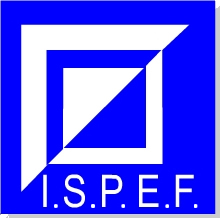 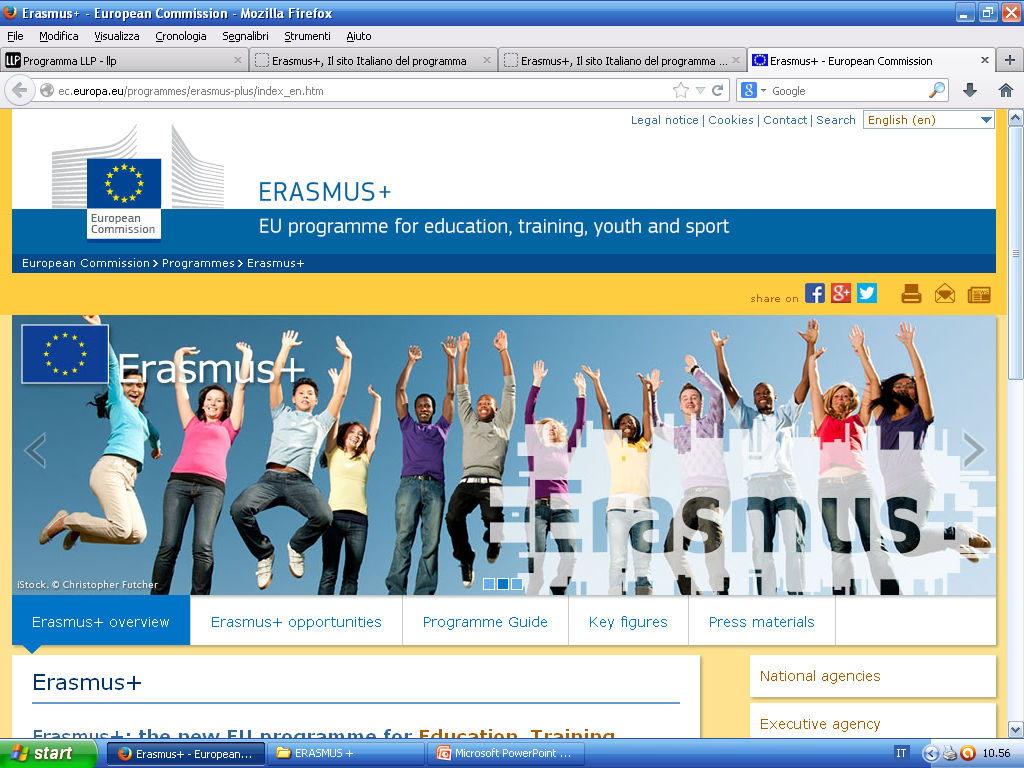